Dr. John Meadors
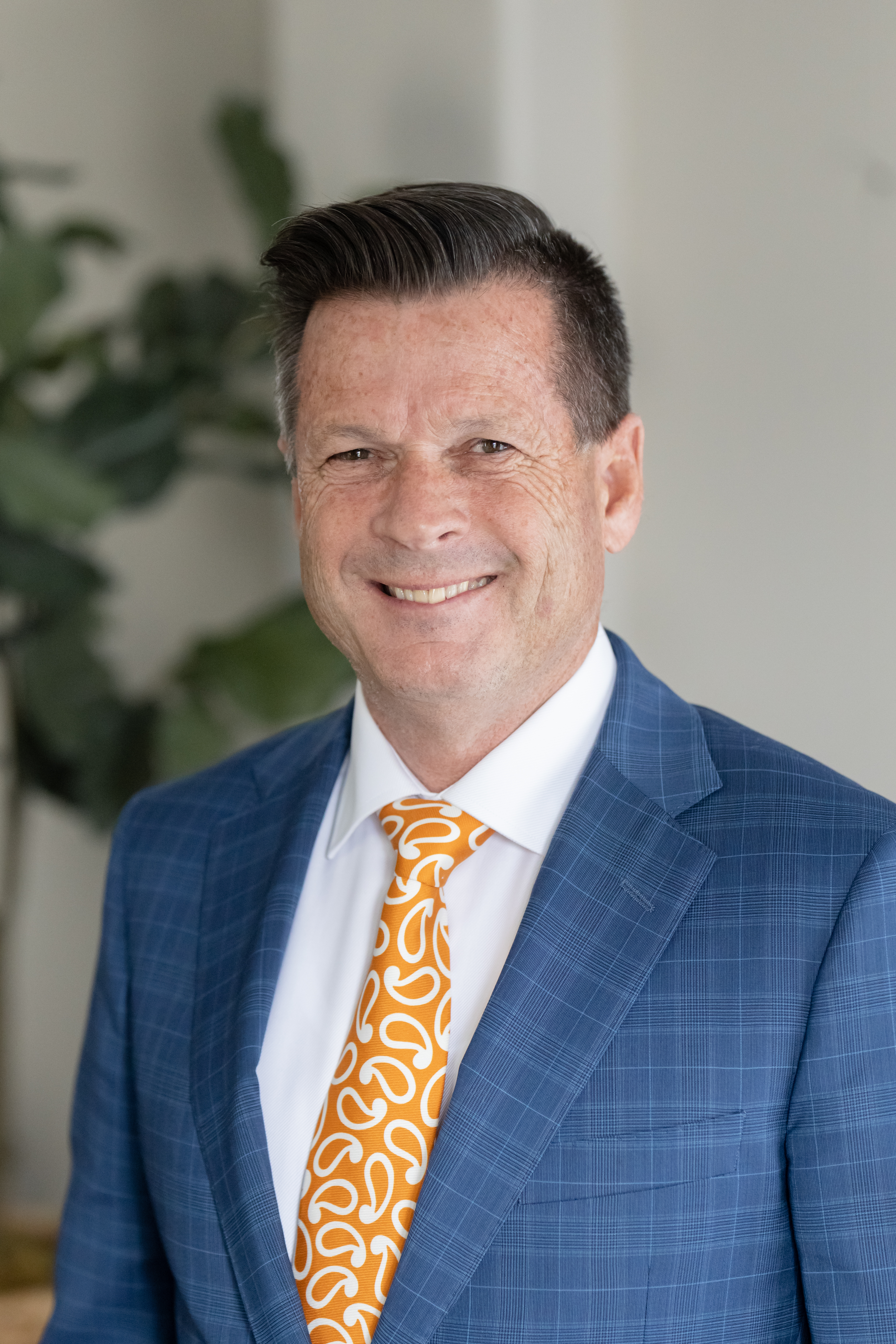 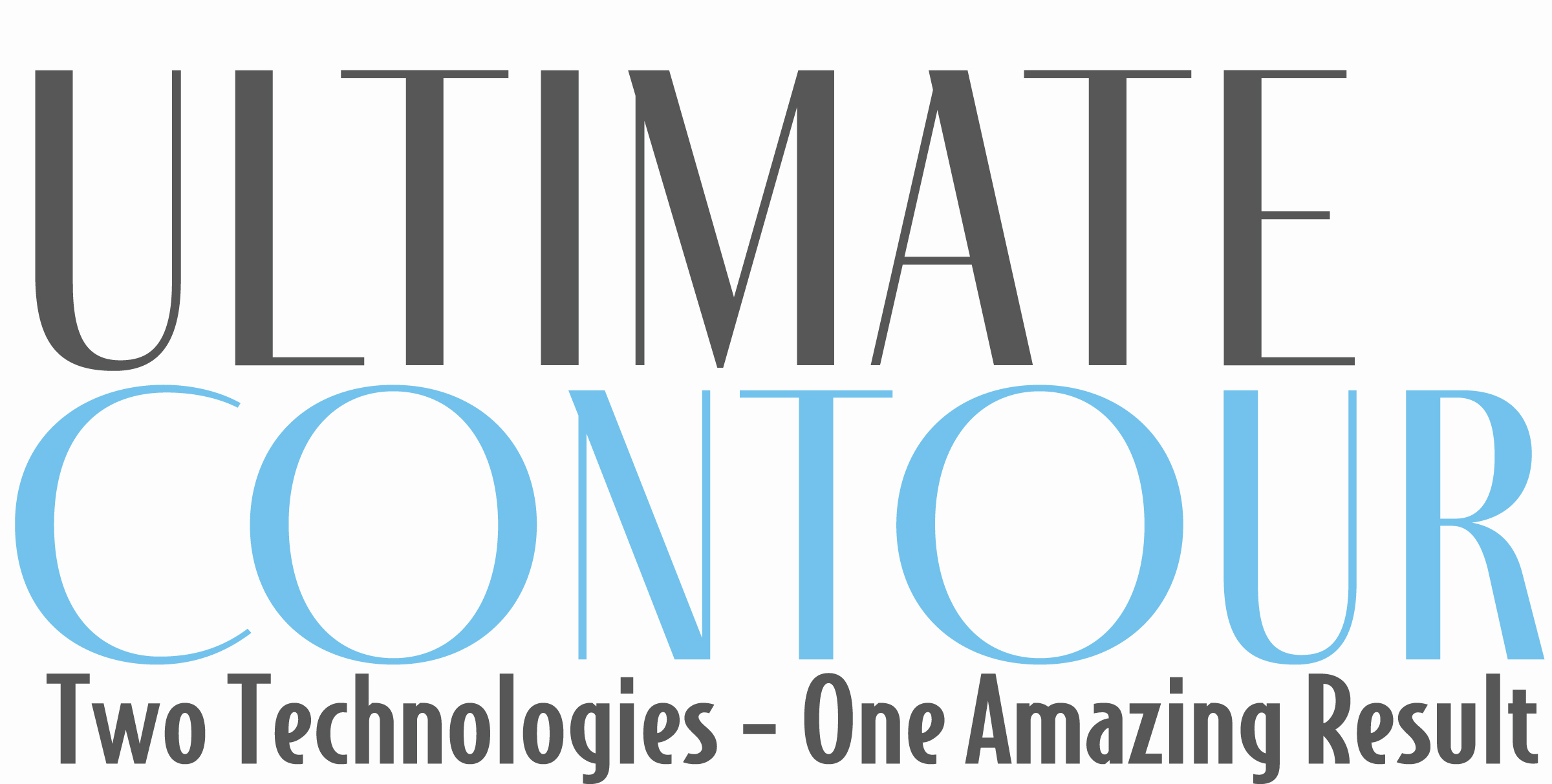 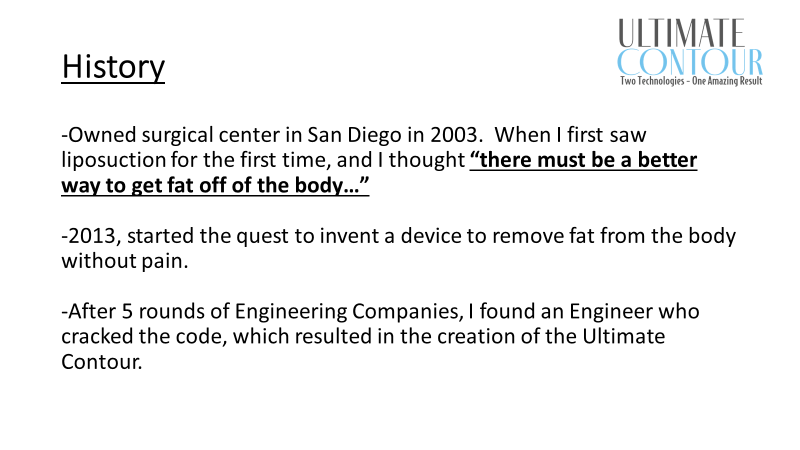 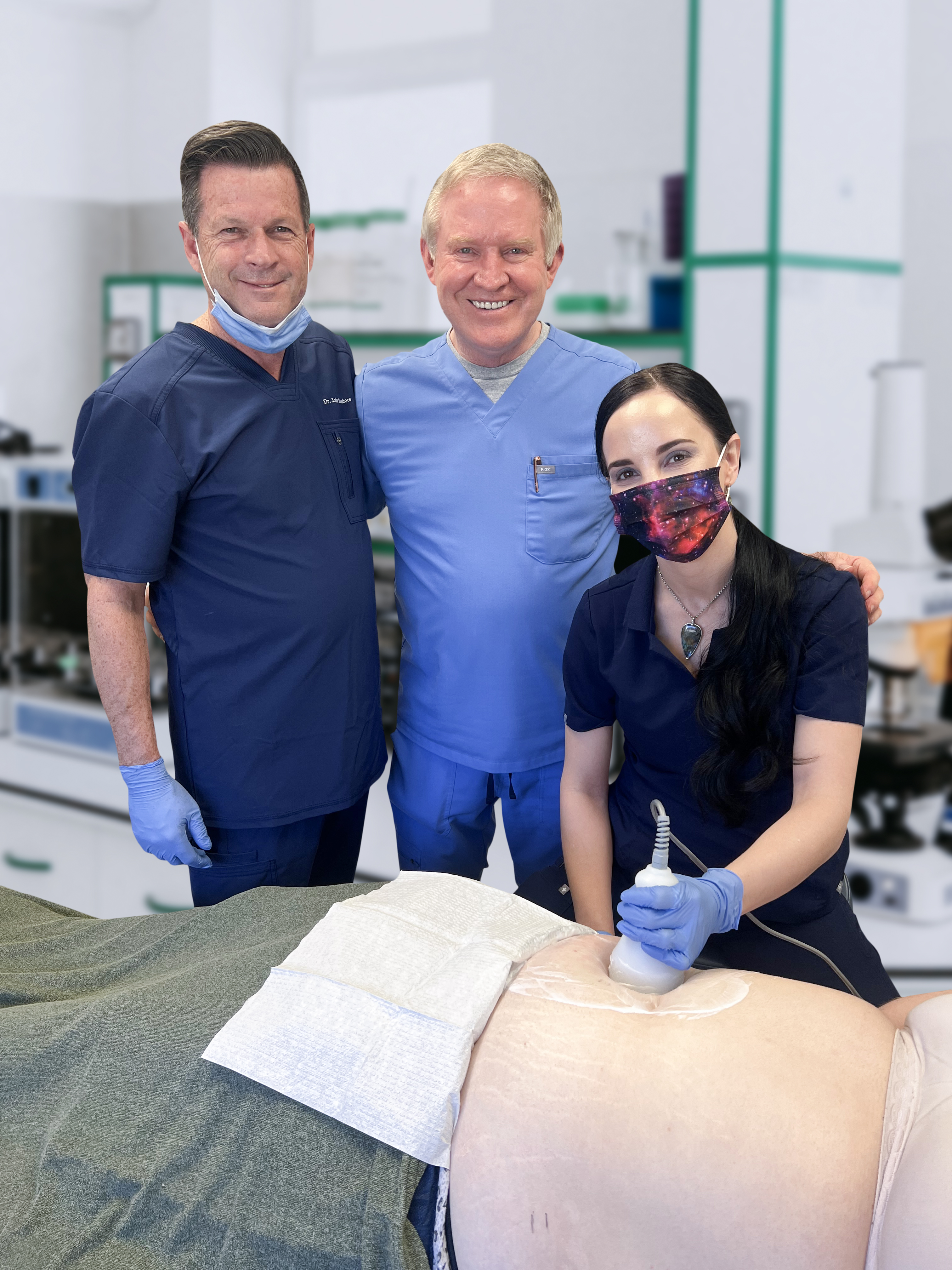 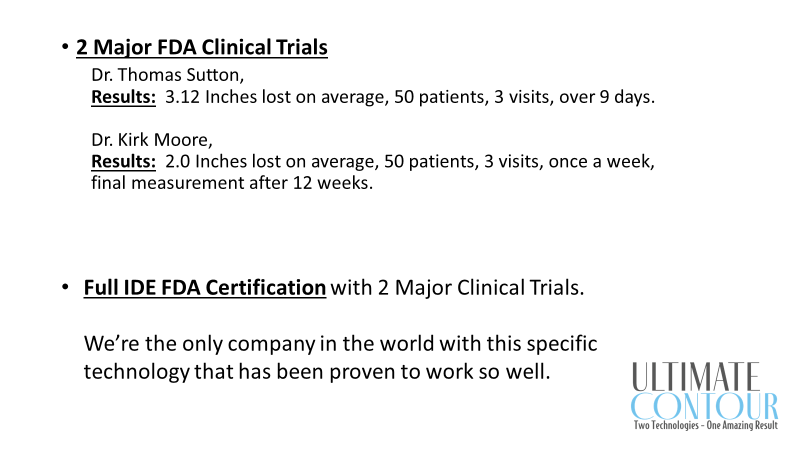 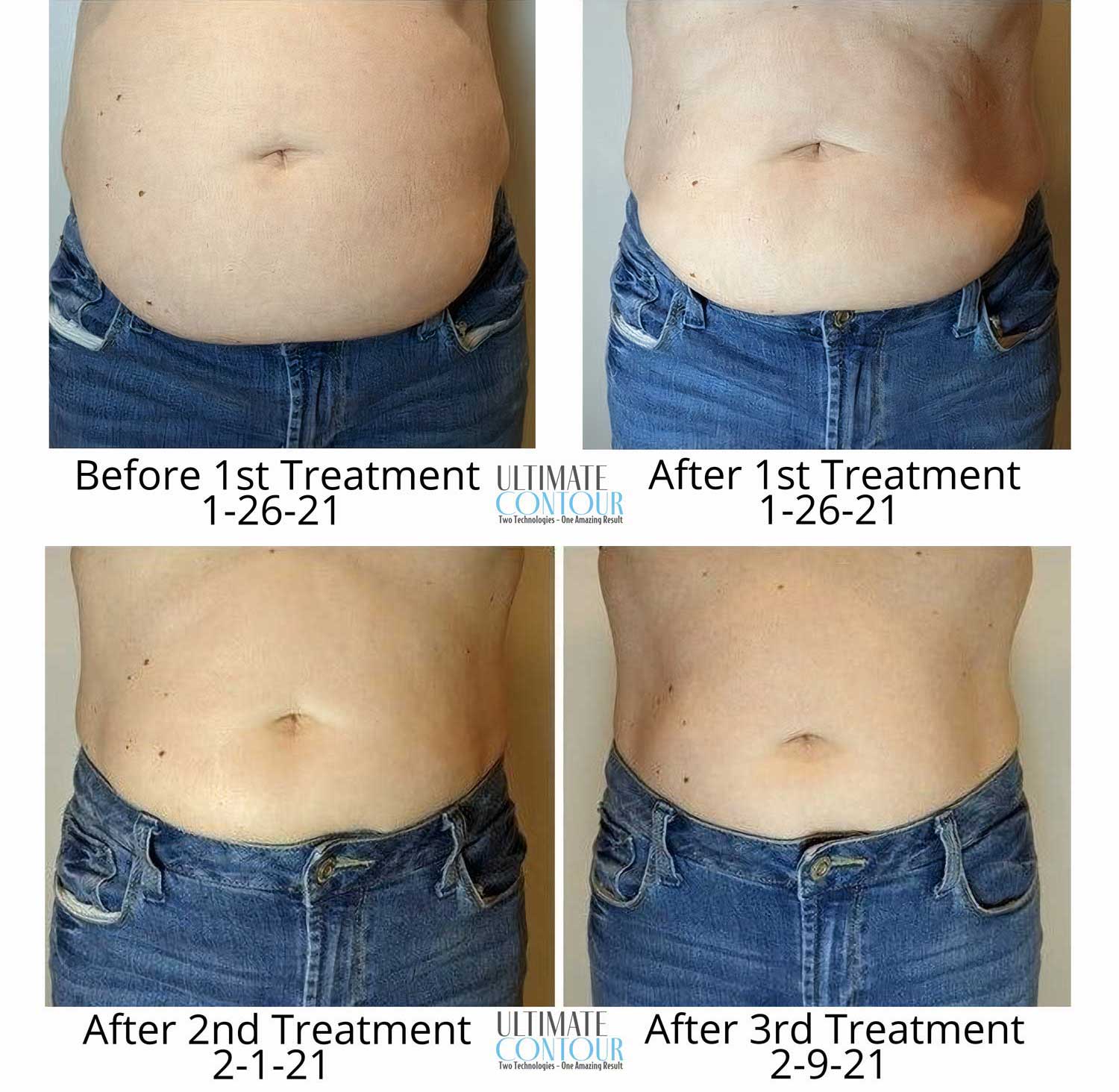 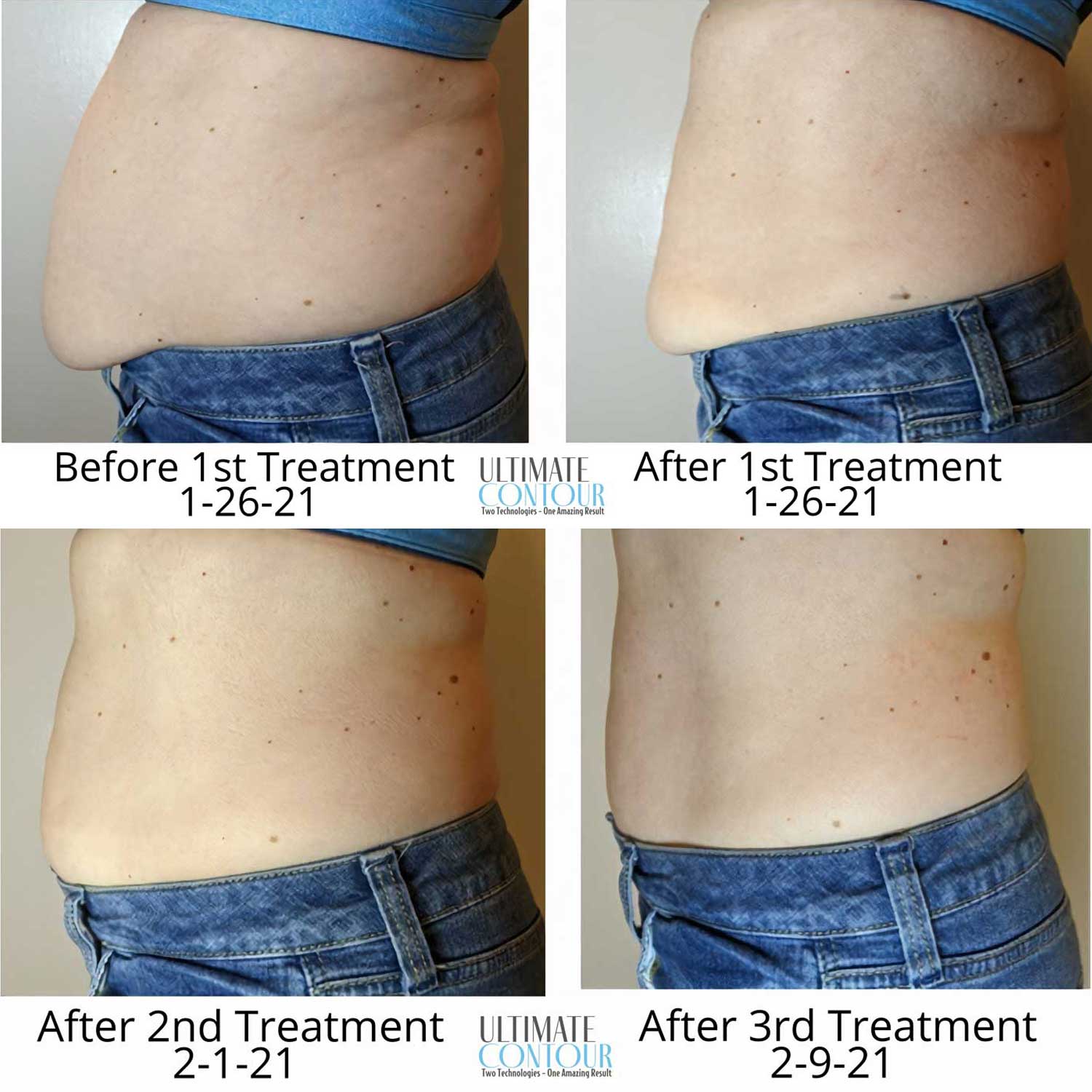 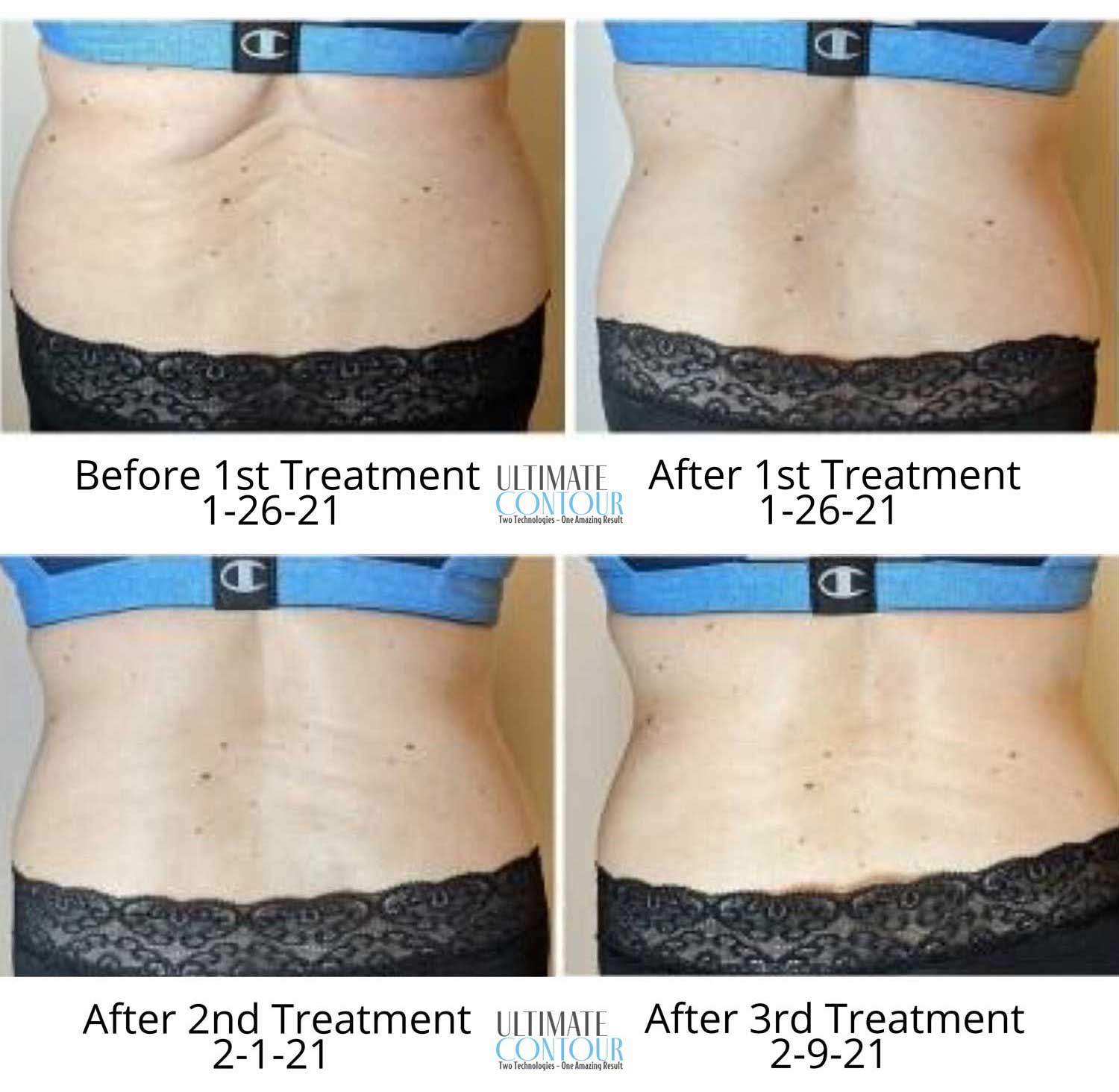 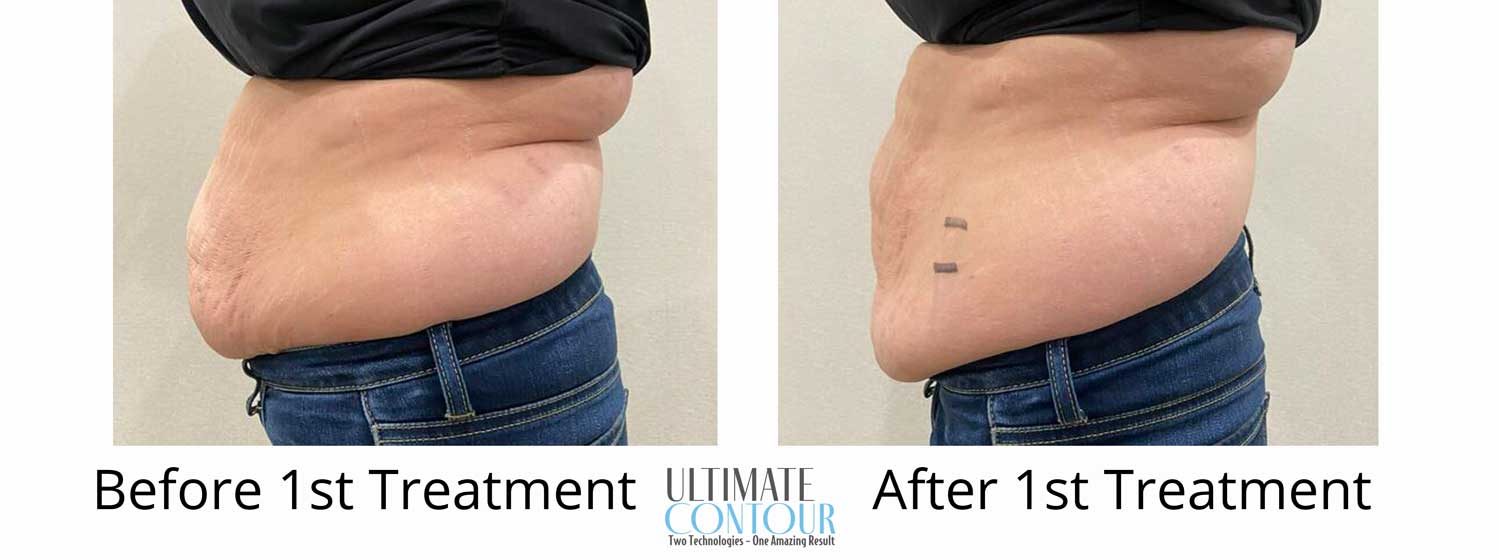 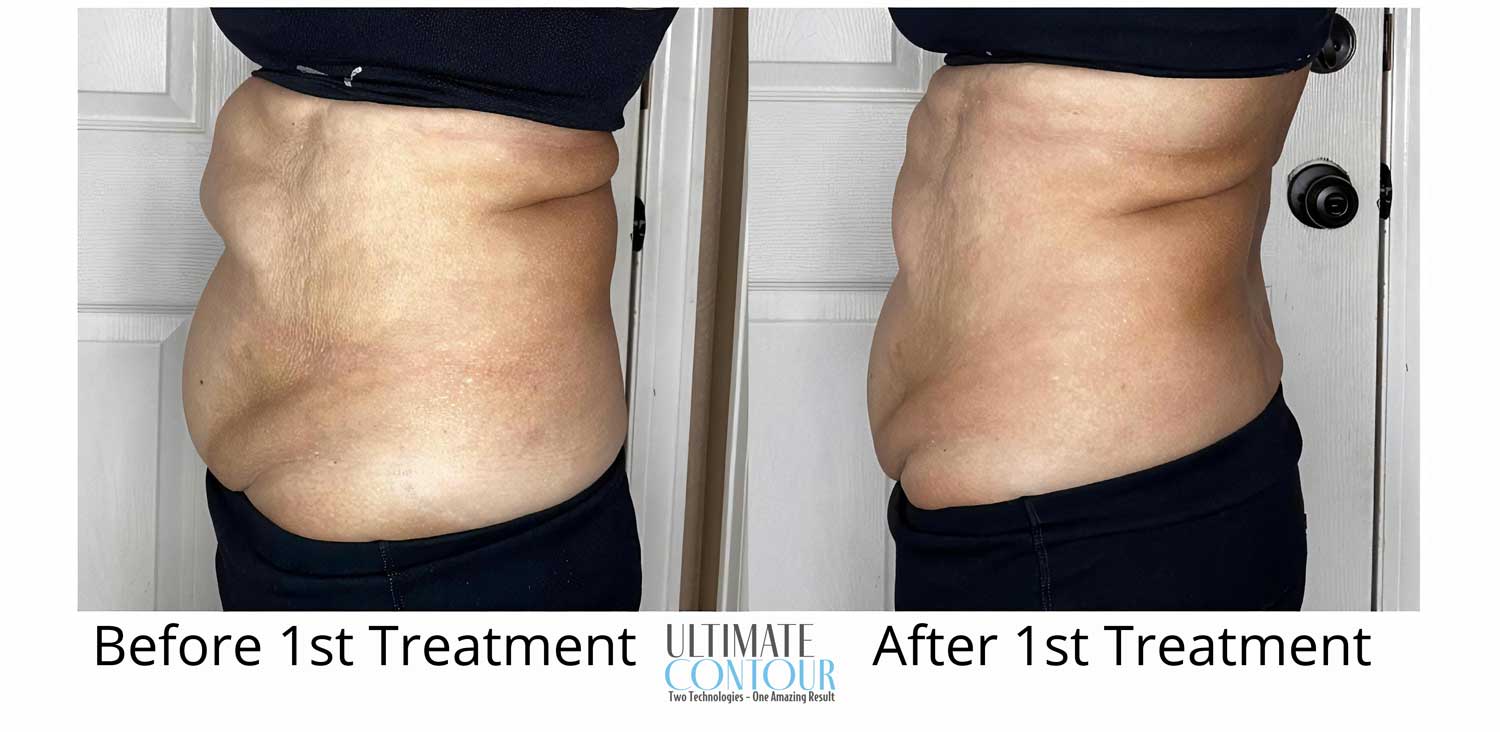 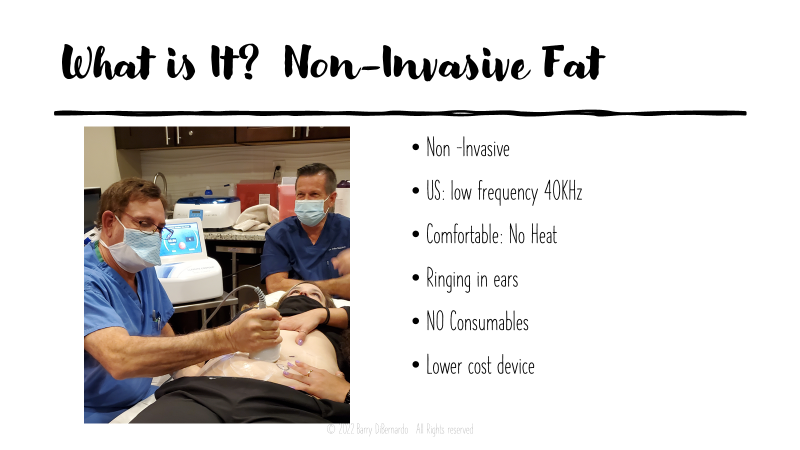 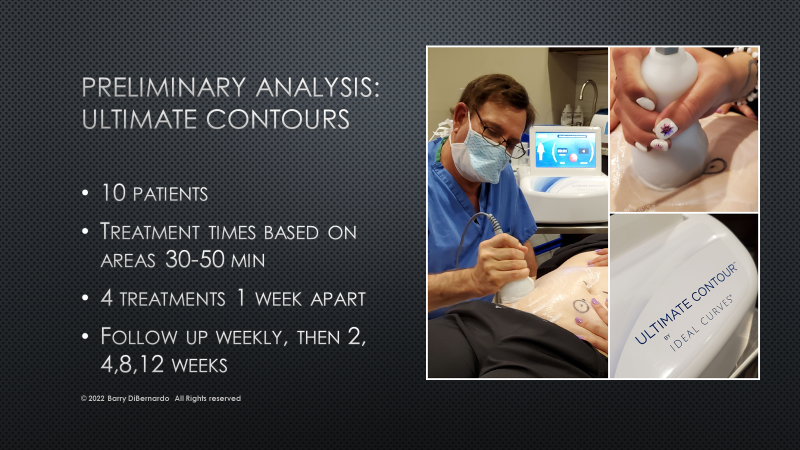 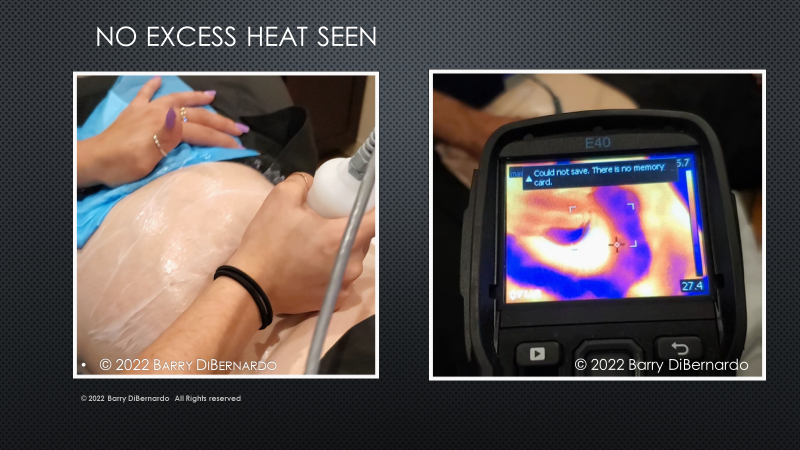 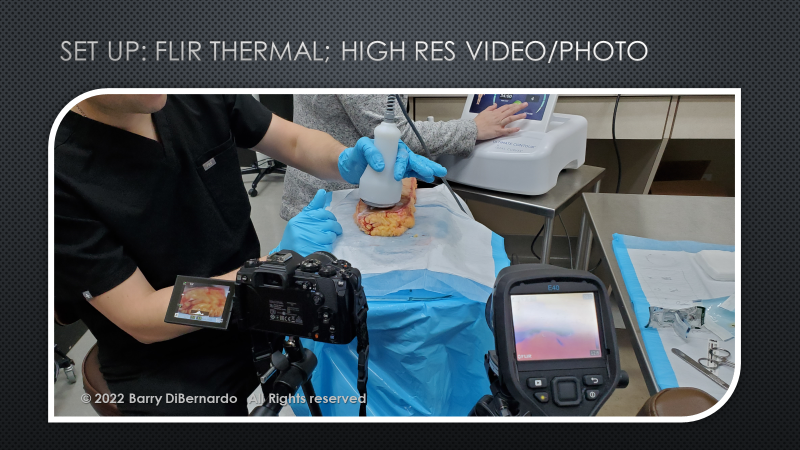 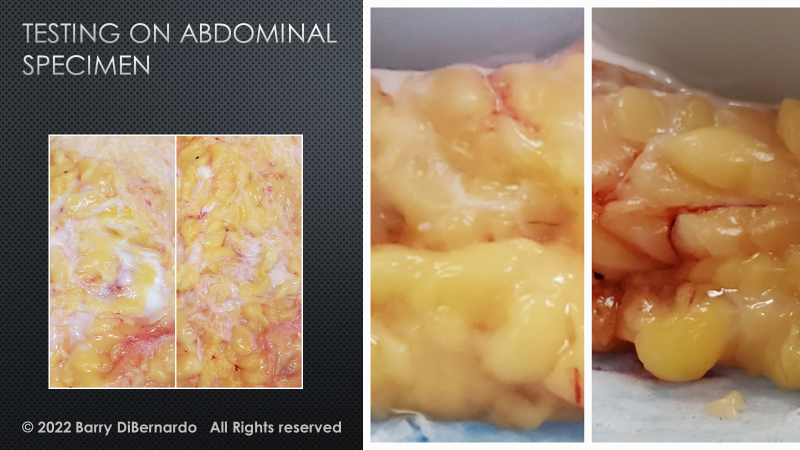 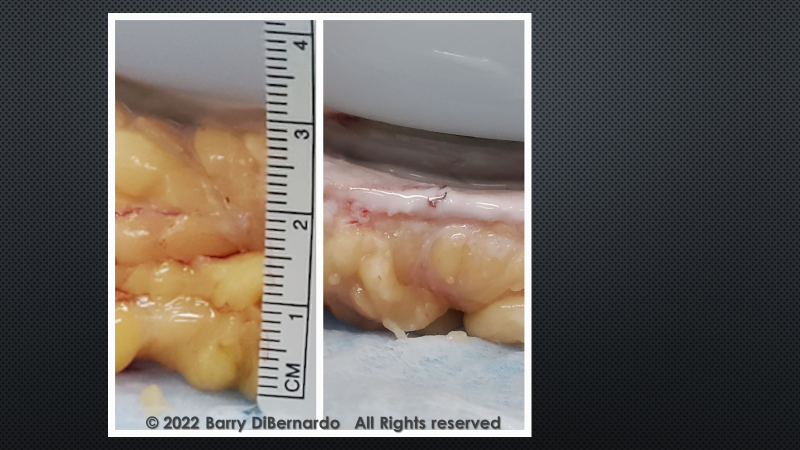 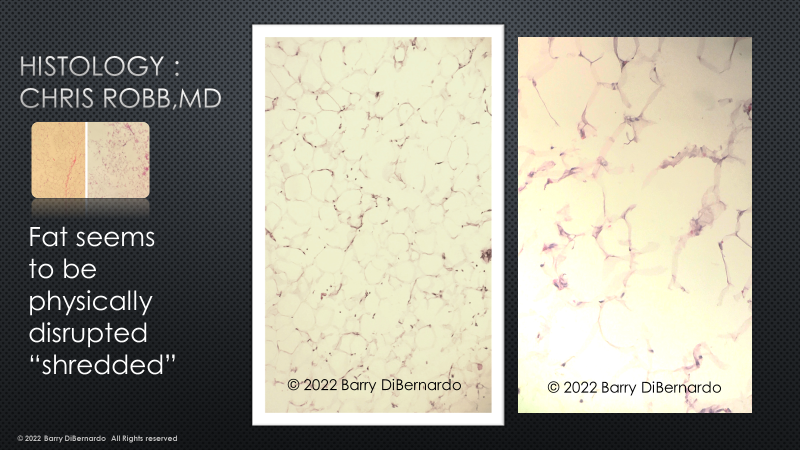 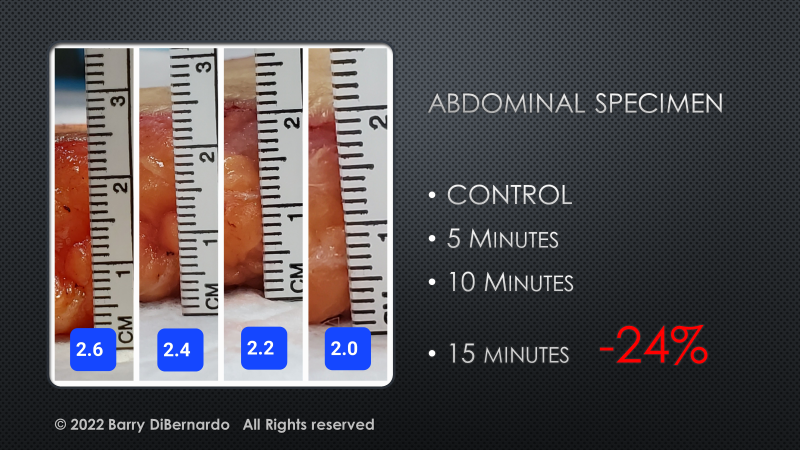 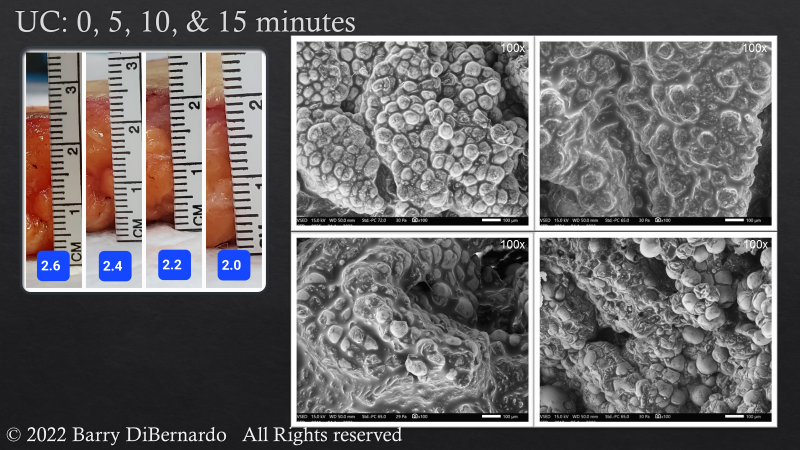 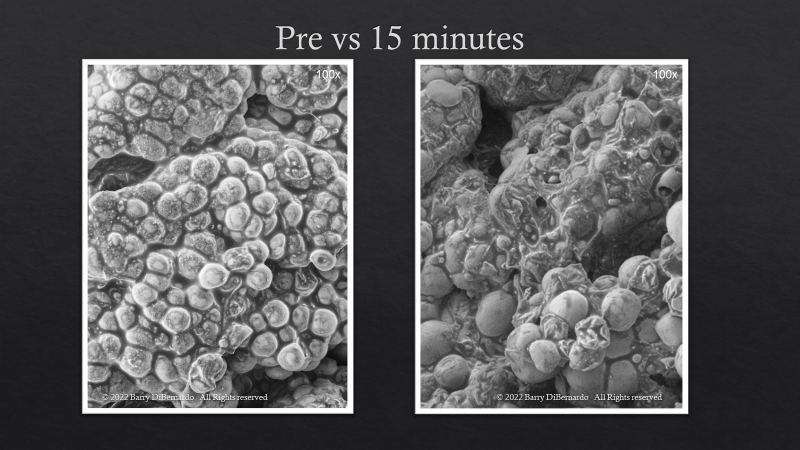 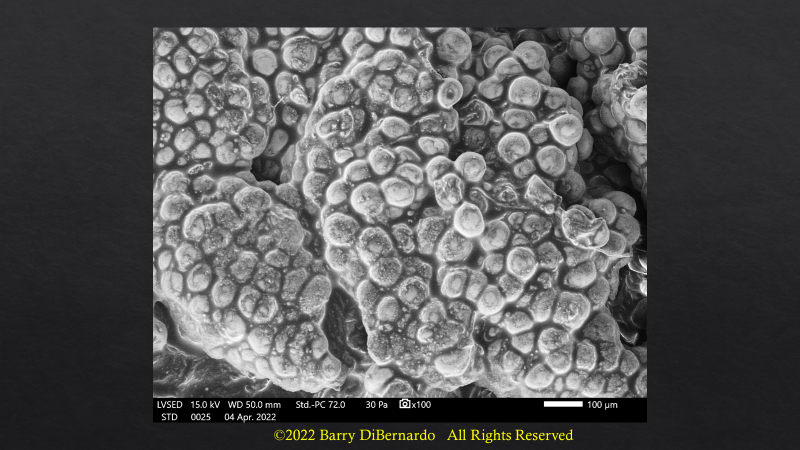 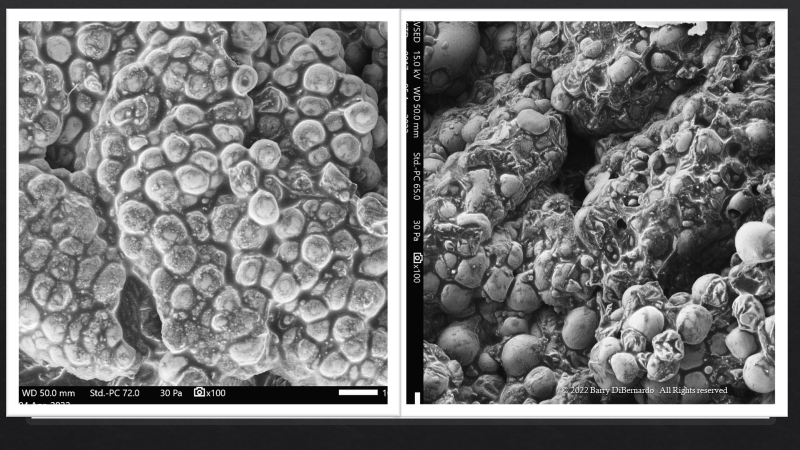 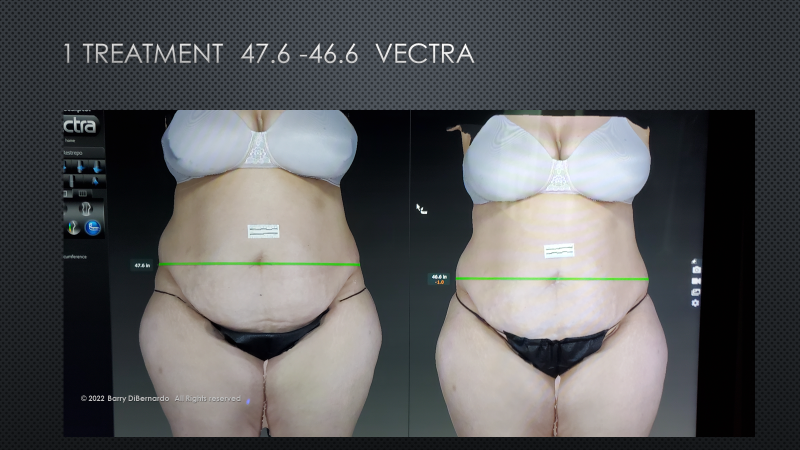 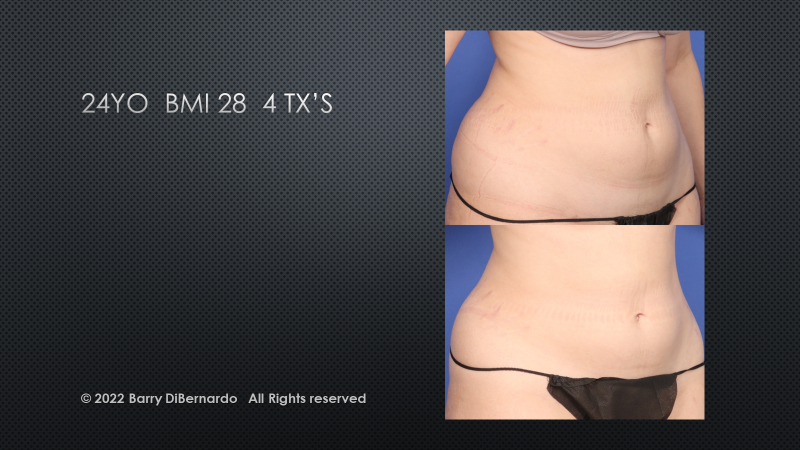 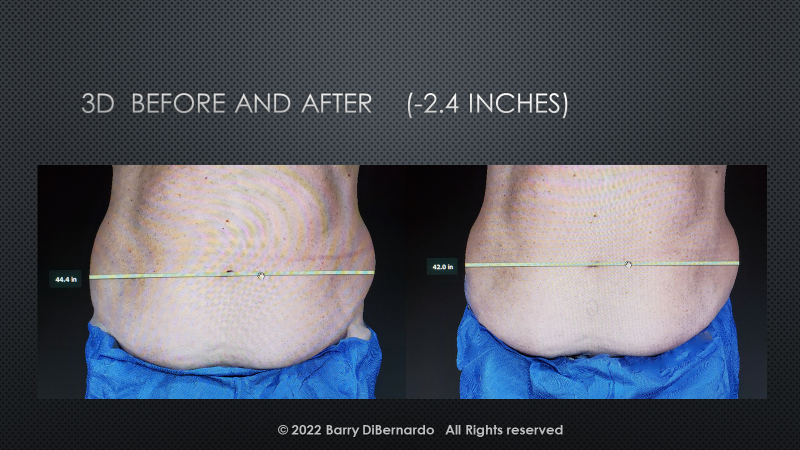 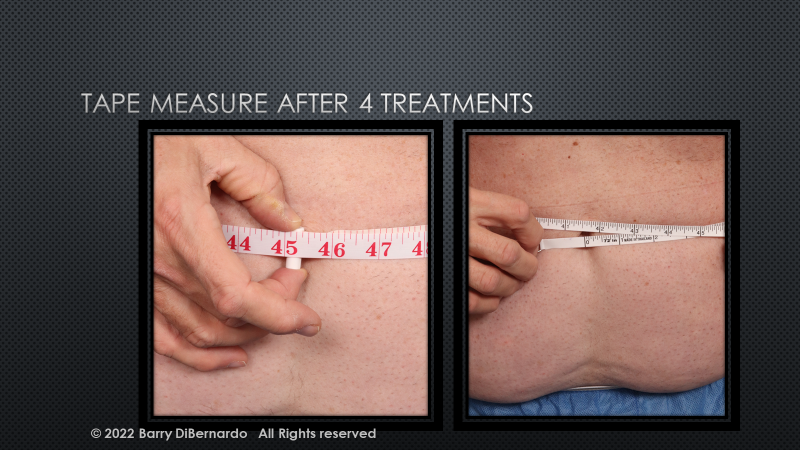 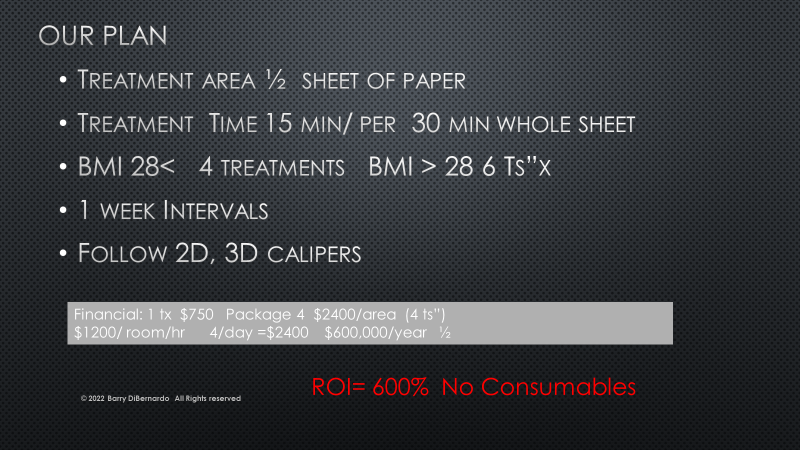 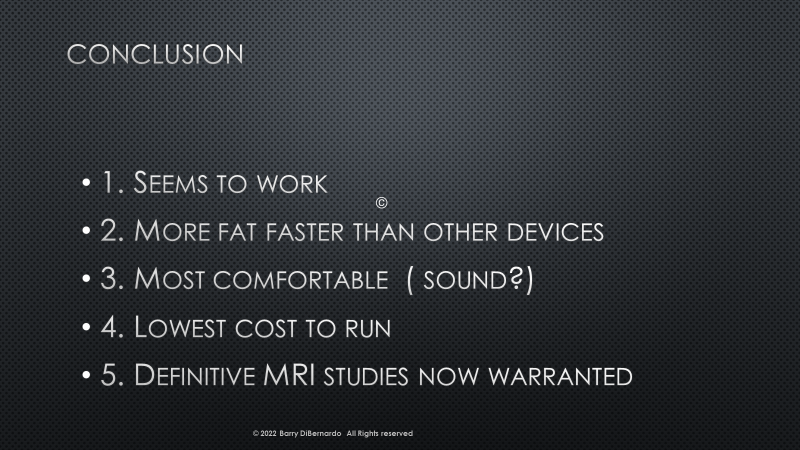 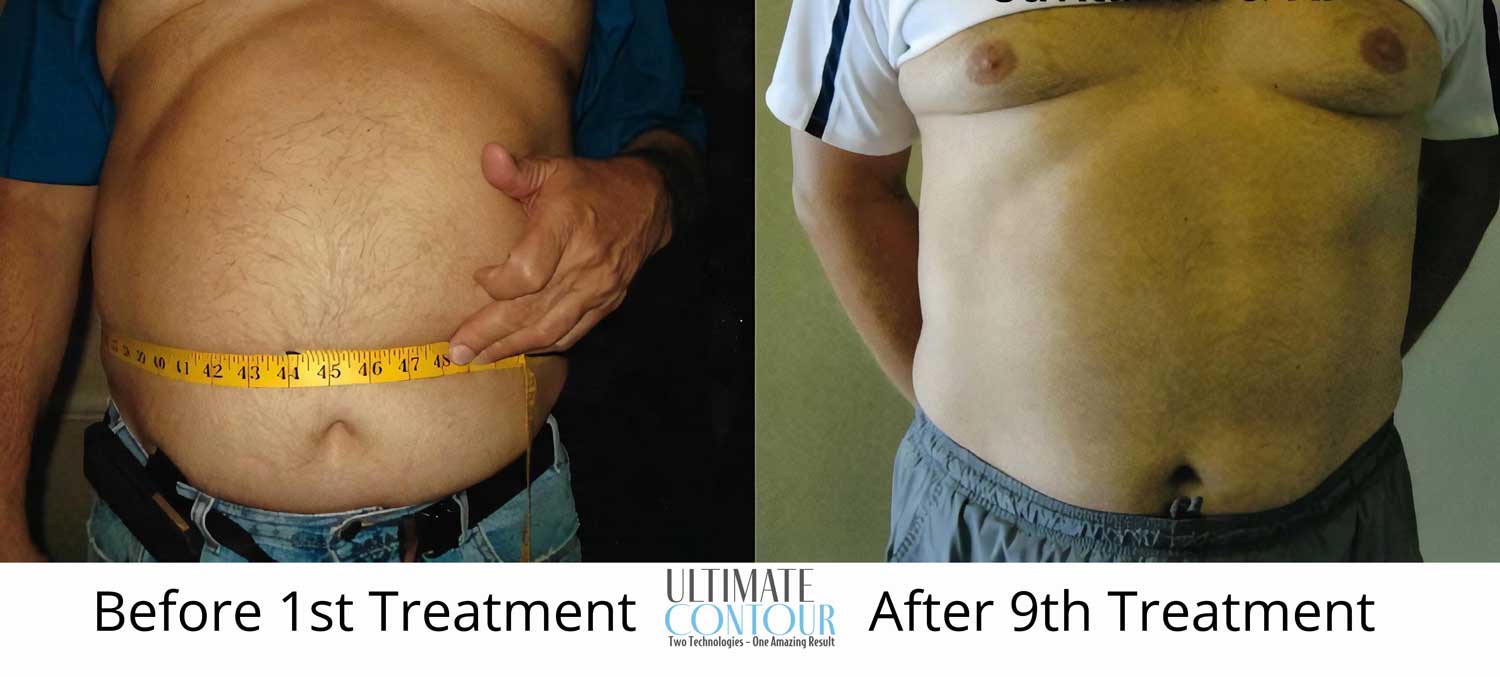 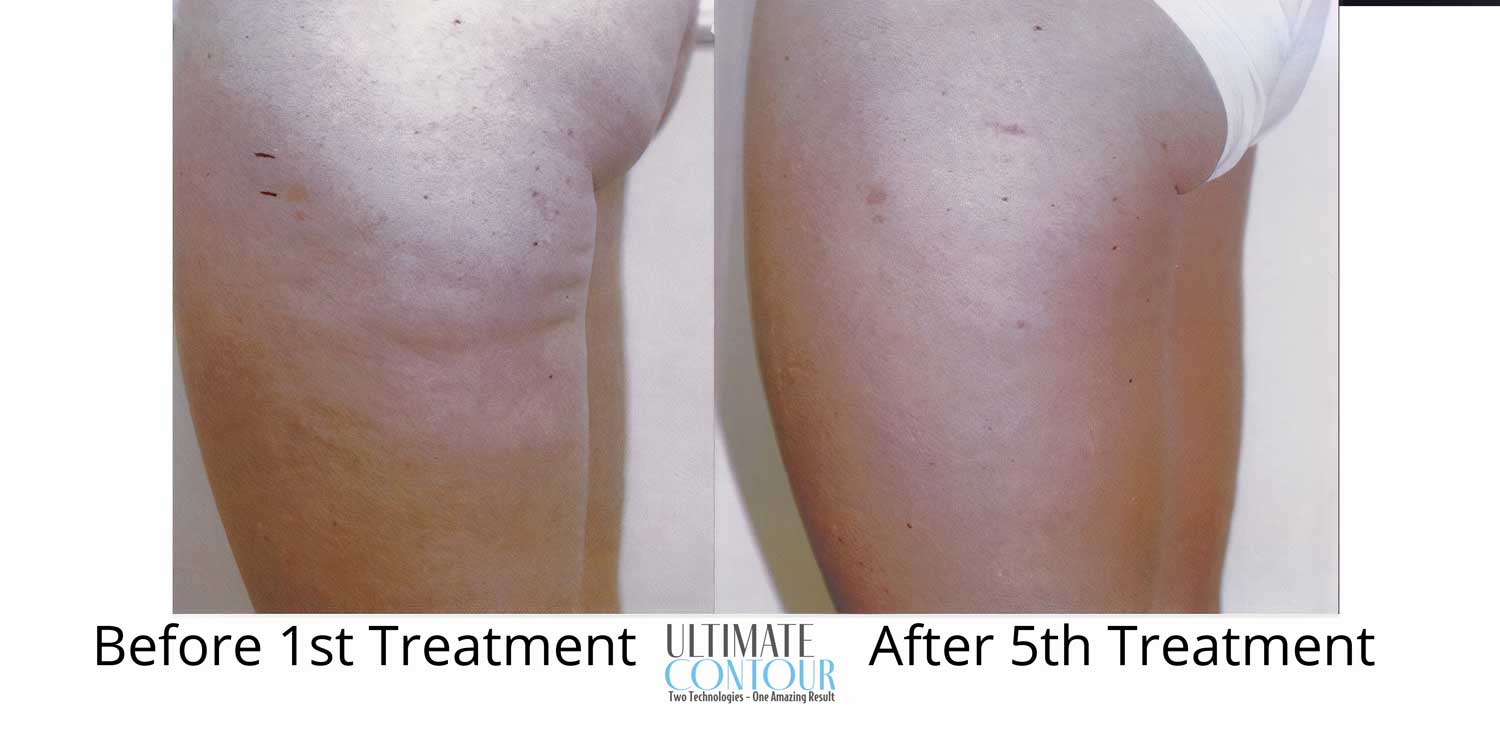 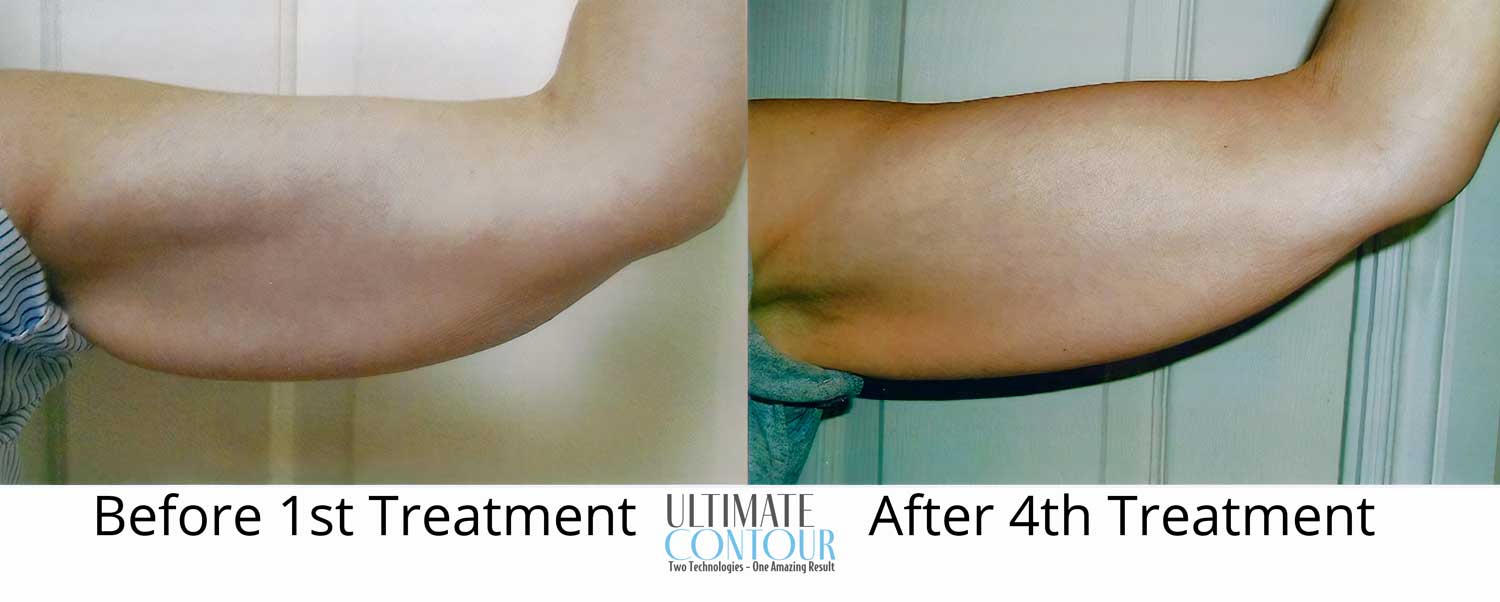 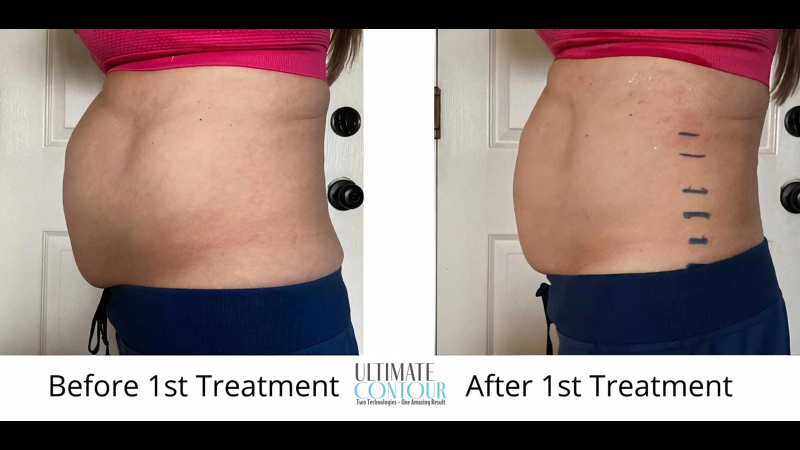 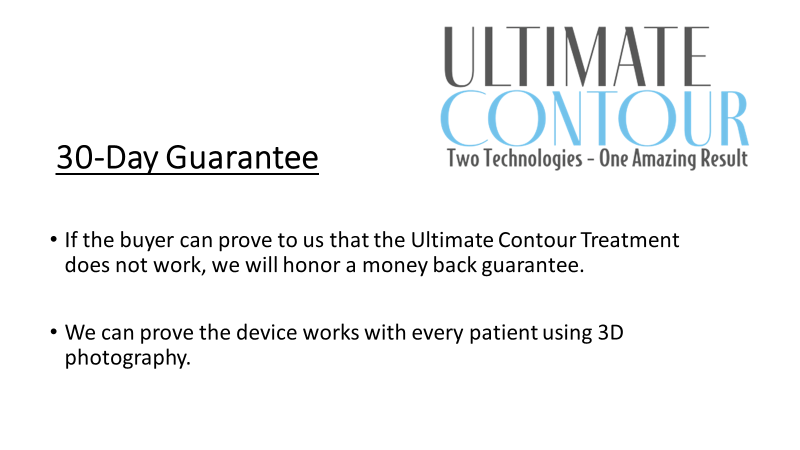 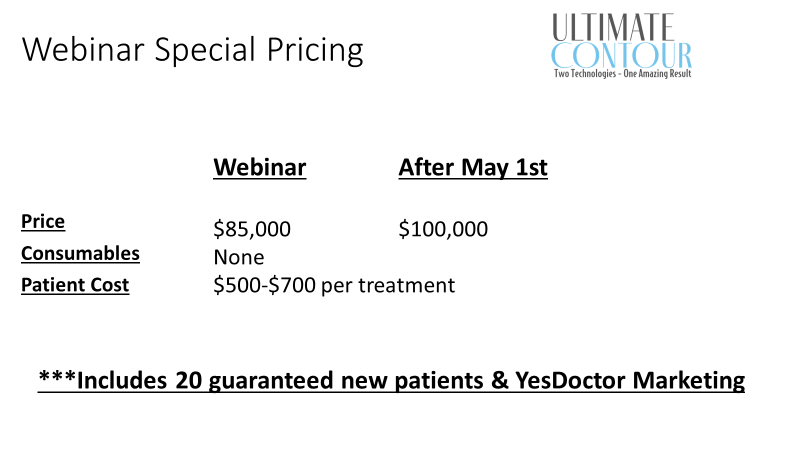 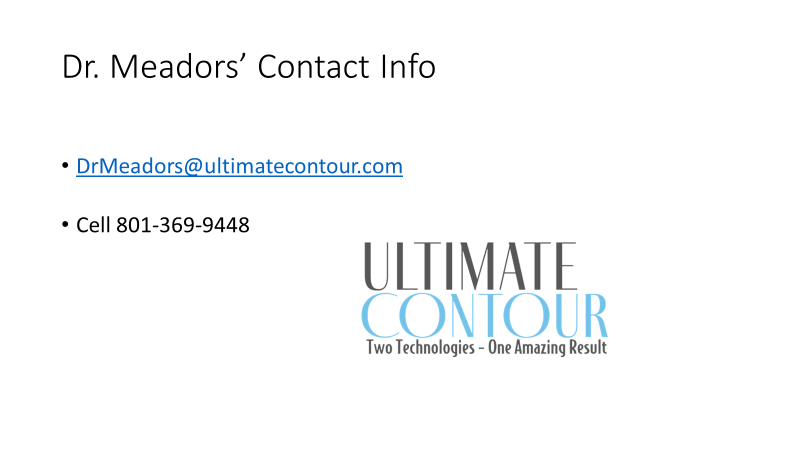